Projekt bytového domu s nadstandardními bytovými jednotkami
Autor BP: 			Tomáš Dryml
Vedoucí BP:		Ing. Zuzana Kramářová, Ph.D
Oponent BP: 		Ing. Milena Štanclová

České Budějovice, červen 2016
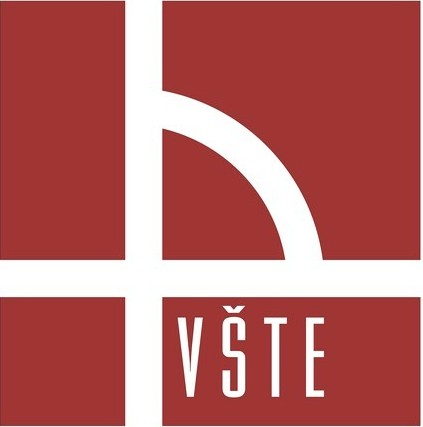 Osnova:
Motivace a důvody k řešení daného problému
Cíl práce
Identifikační údaje parcely
Základní údaje o stavbě
Dispoziční řešení 1. NP – 4.NP
Architektonické pohledy na budovu
Materiálové řešení
Přínos práce a závěrečné zhodnocení
Otázky
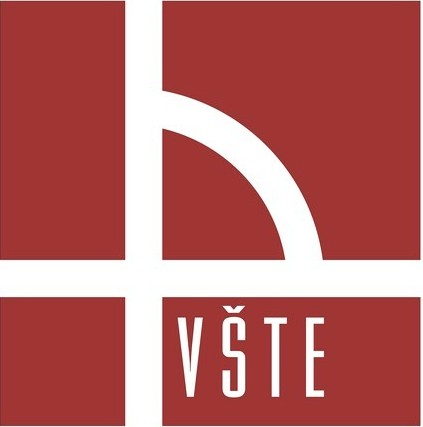 Motivace a důvody k řešení daného problému
Zájem o dané téma
Vhodné využití lokality
Vlastní tvorba dispozičního řešení
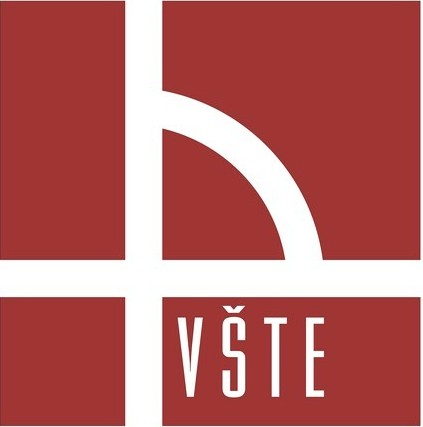 Cíl práce
Zpracování projektové dokumentace
Plošně nadstandardní bytové jednotky
Vybraná lokalita
Stavební povolení
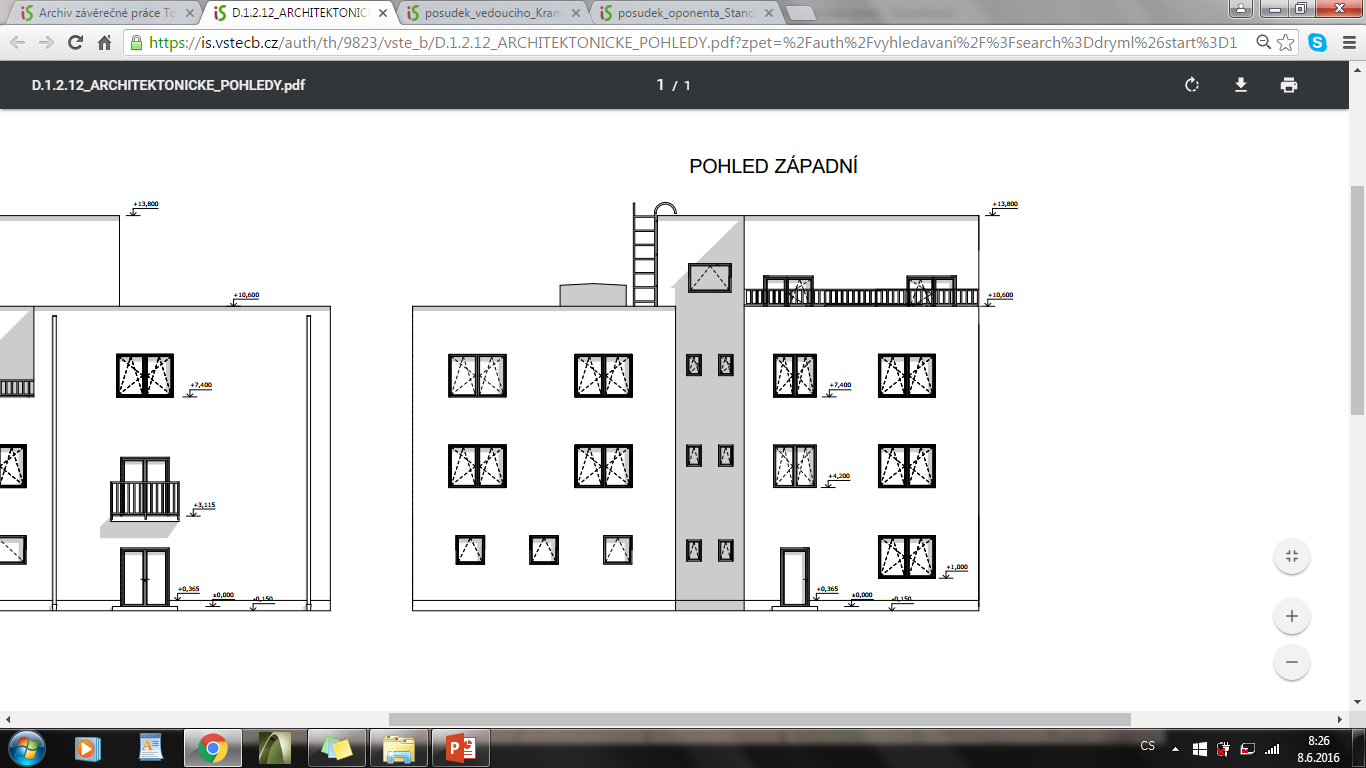 Identifikační údaje parcely
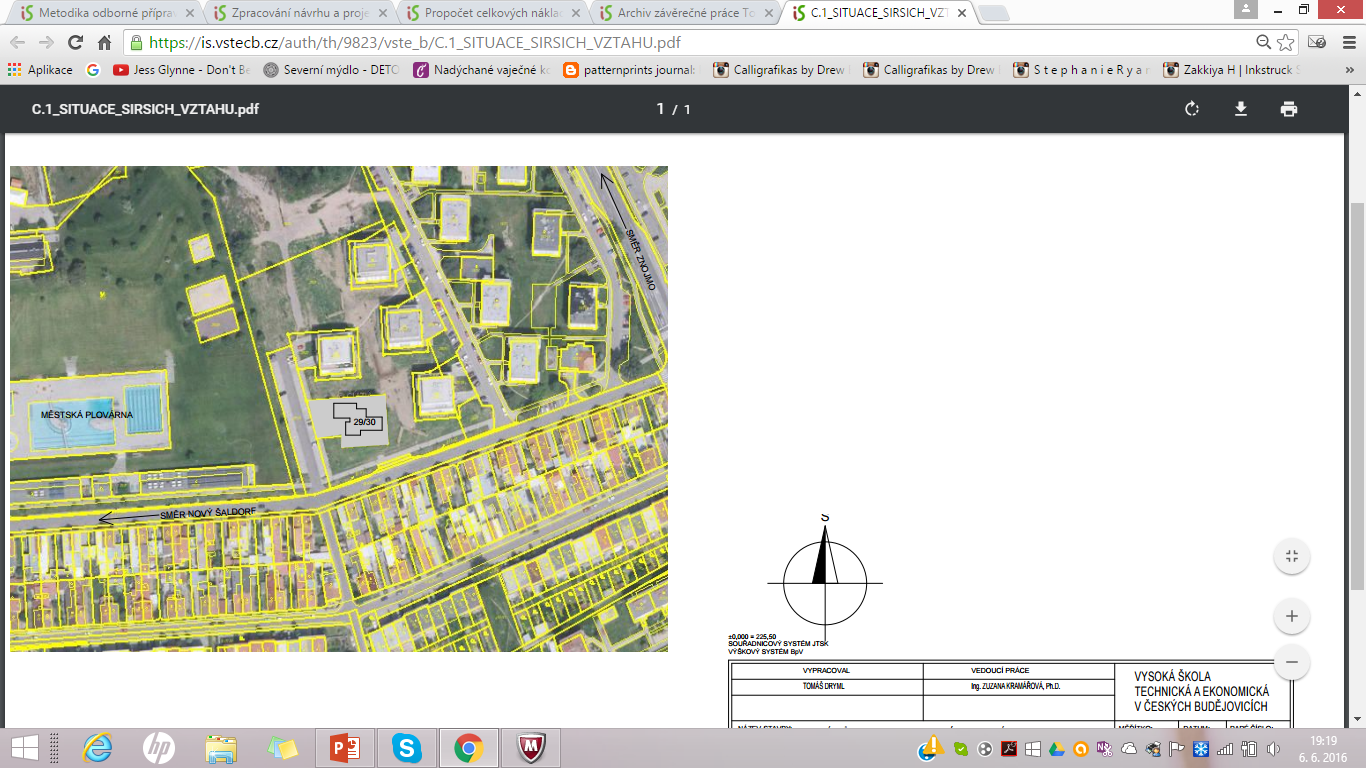 Místo stavby: 
Kraj: 	Jihomoravský	
Obec: 	Znojmo 
Katastrální území: 
     Znojmo - Louka
Parcelní číslo: 29/30
Výměra zastavené parcely: 370,34 m2
Výměra celé parcely: 667 m2
Základní údaje o stavbě
Zastavěná plocha: 			370,34 m2
Užitná plocha:					1 043,49 m2
Obestavěný prostor:		4 331,74 m3
Počet podlaží:					4
Nejvyšší bod budovy: 		13,8 m
Uvažovaný počet osob:	15 - 20
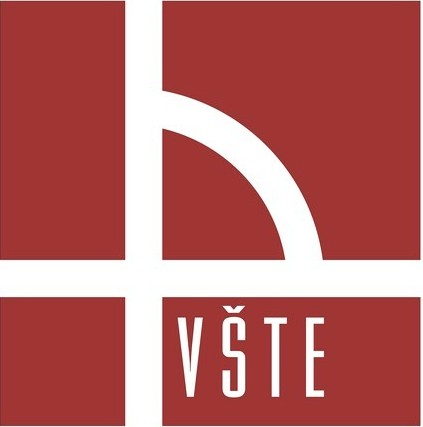 Dispoziční řešení 1.NP, 2.NP
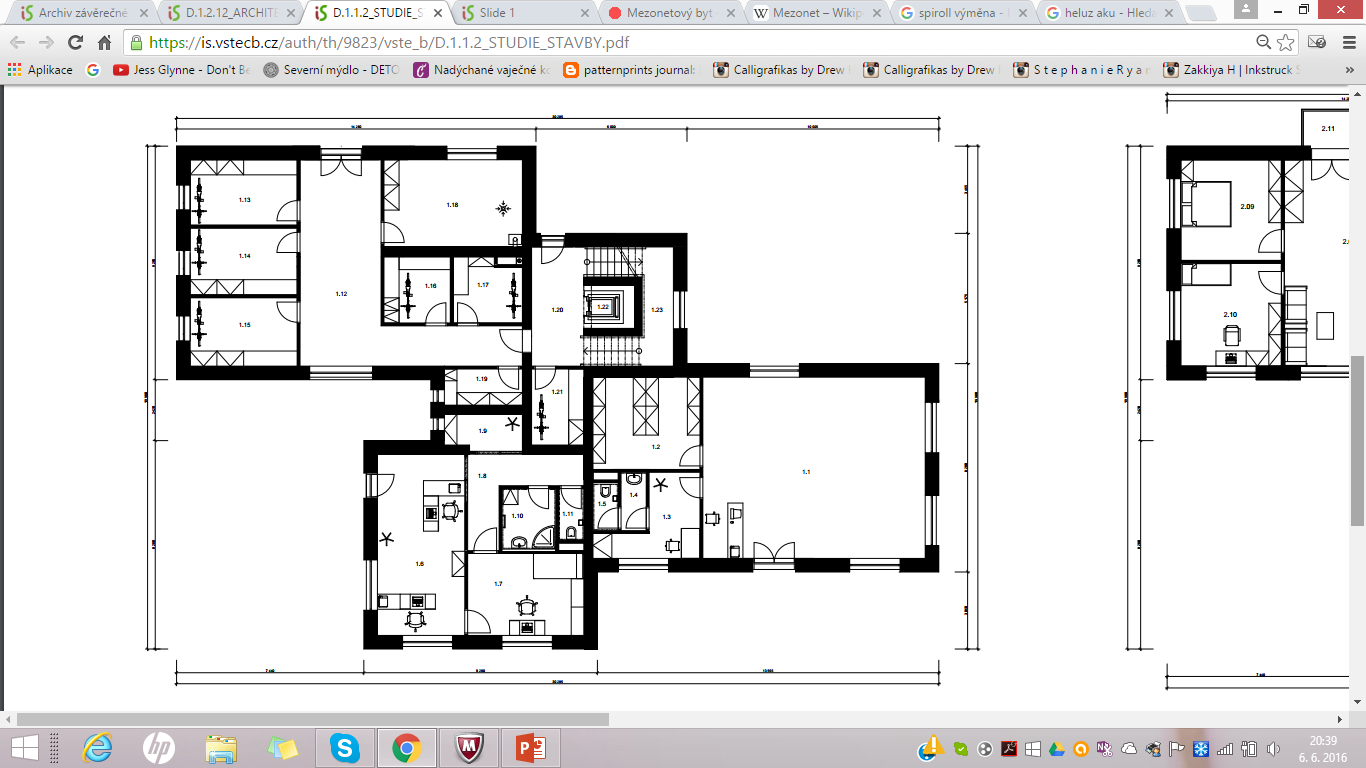 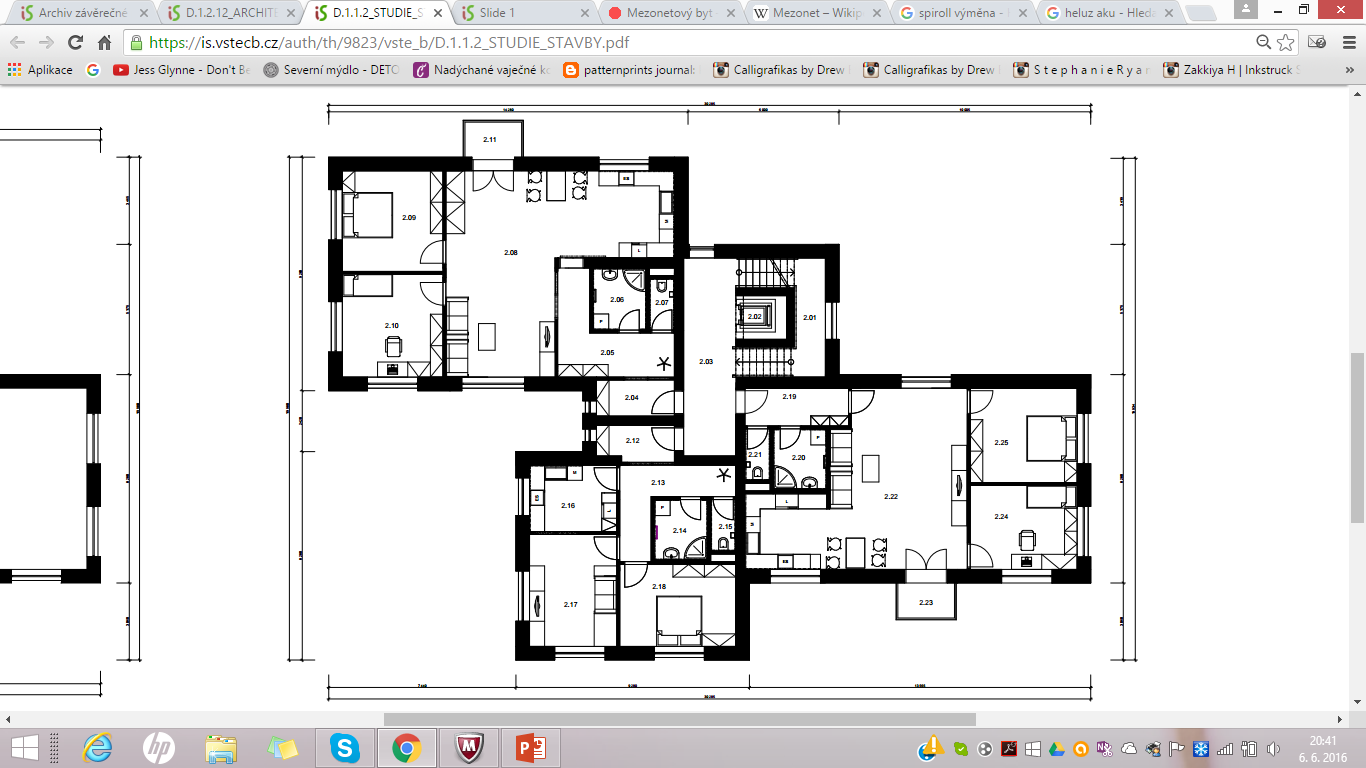 Dispoziční řešení 3.NP, 4.NP
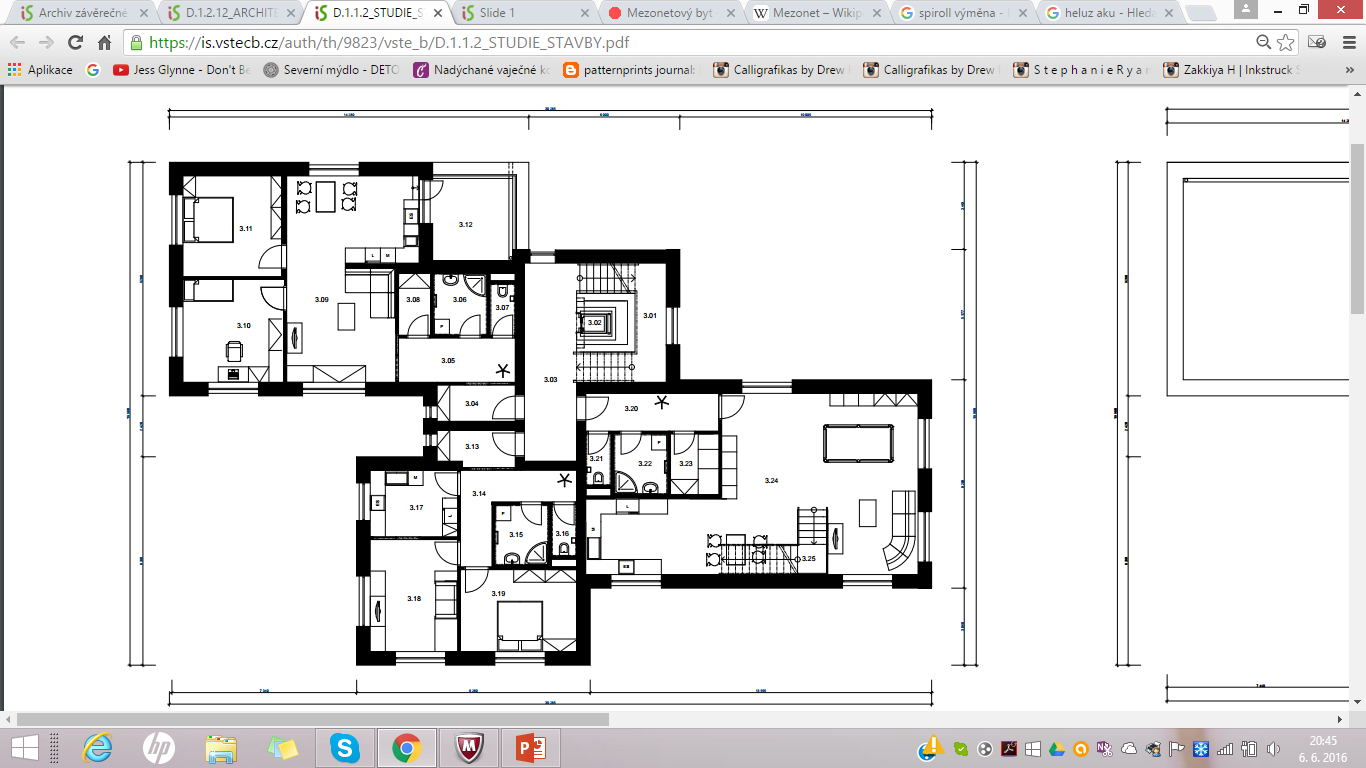 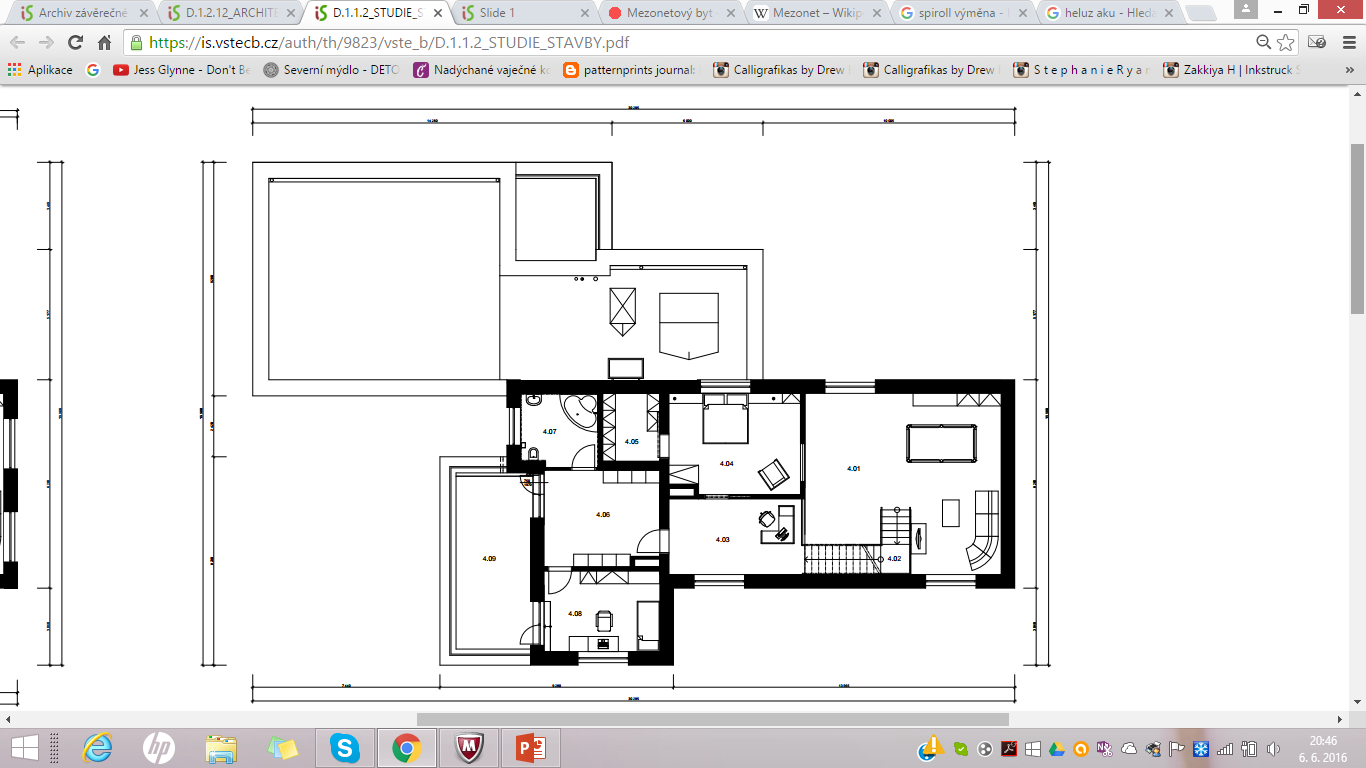 Architektonické pohledy na budovu
severní
východní
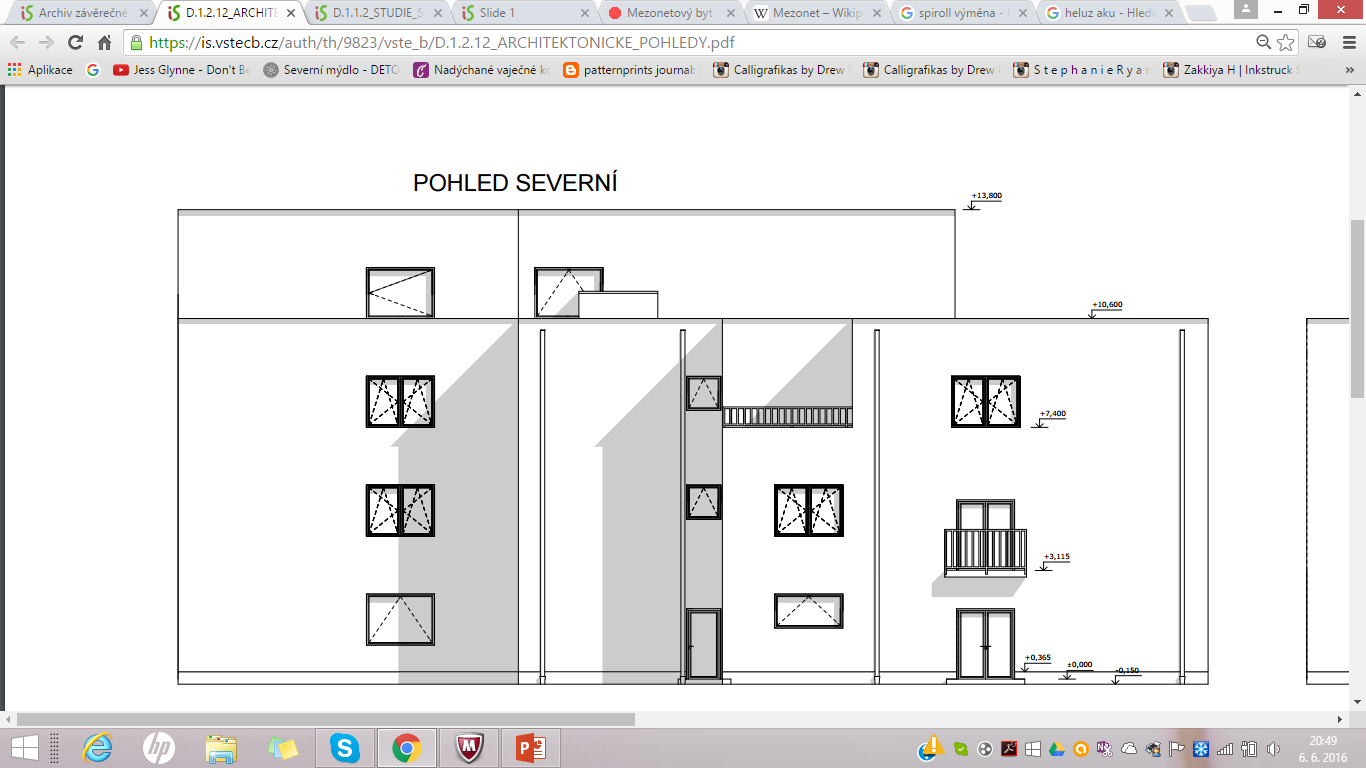 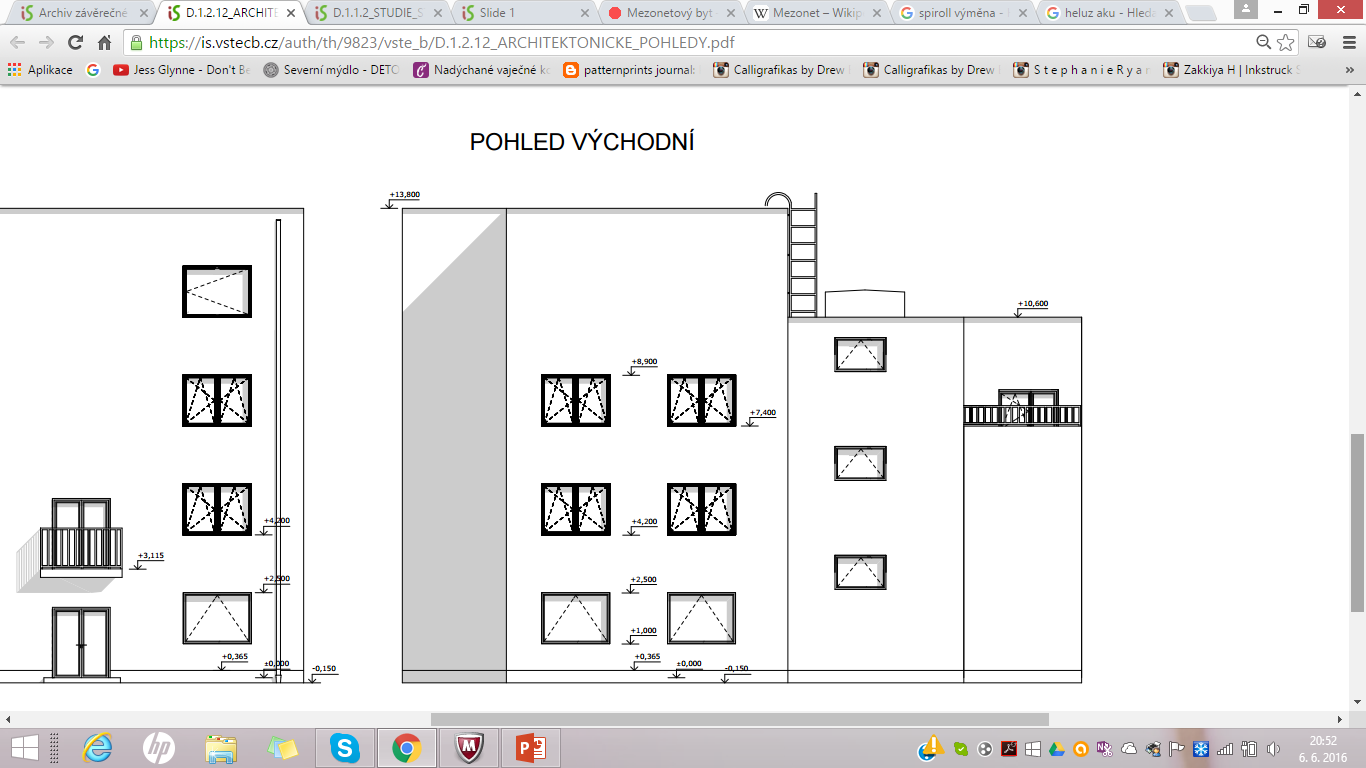 jižní
západní
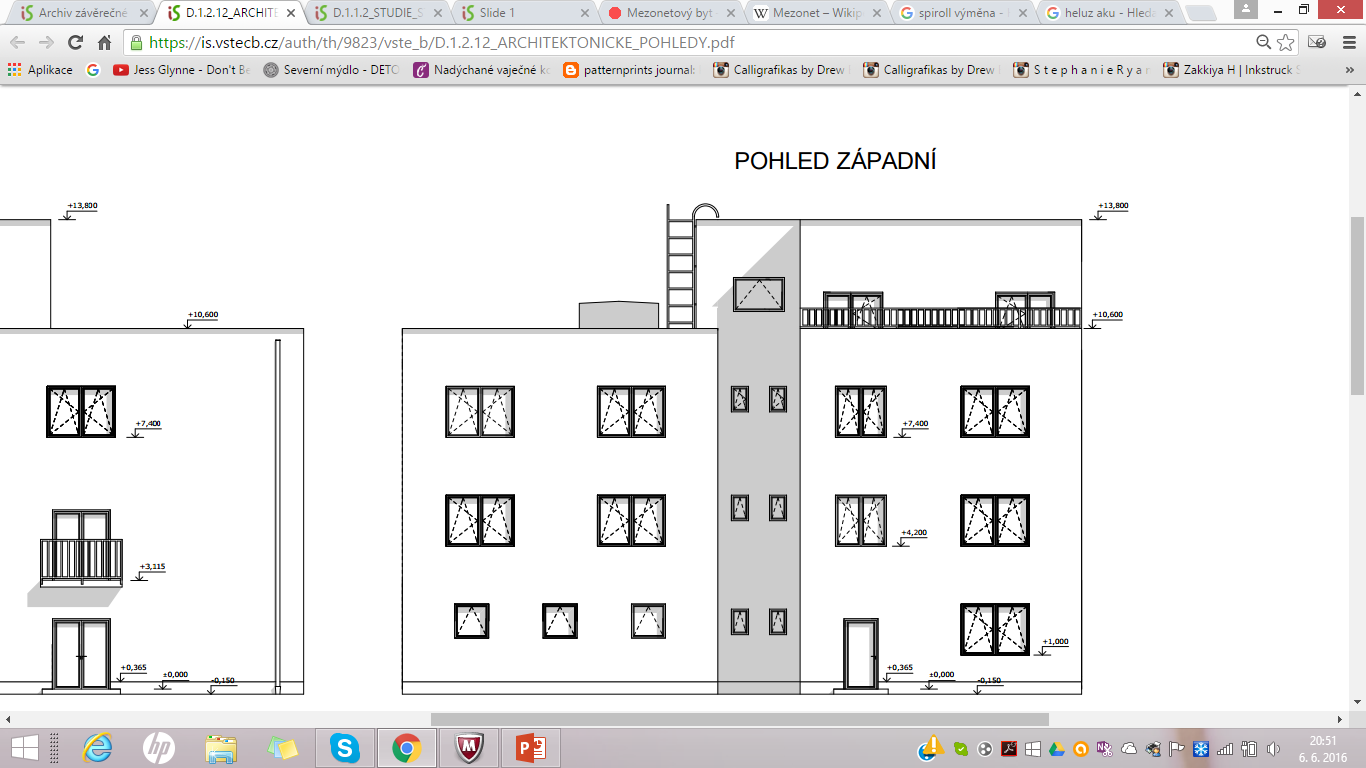 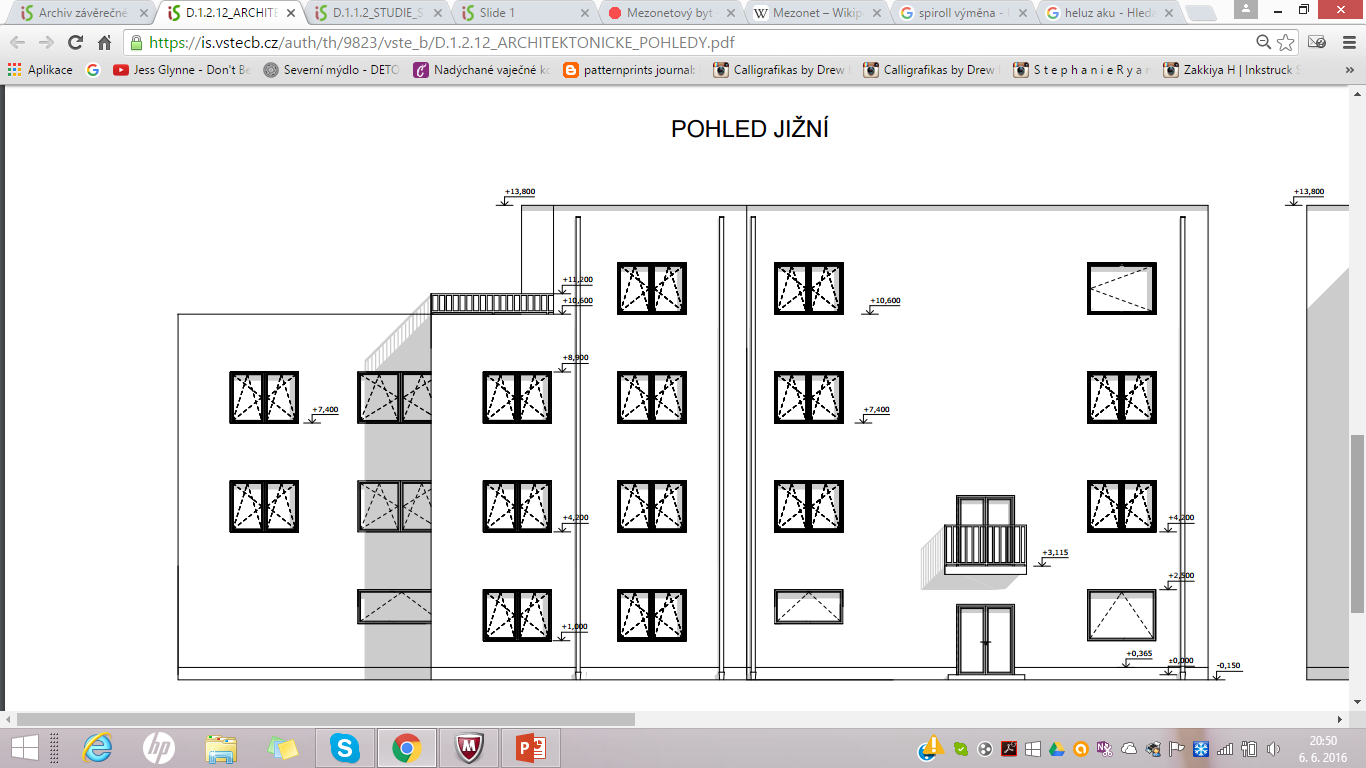 Materiálové řešení
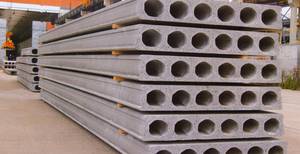 Obvodové zdivo
Heluz PLUS 44 BROUŠENÁ 
Vnitřní nosné zdivo
Heluz PLUS 40
Heluz AKU 36,5
Heluz PLUS 30 UNI
Vnitřní nenosné zdivo
Heluz AKU 17,5/ 11,5
Stropní konstrukce
Panely SPIROLL
Zdroj:http://http://www.prefa-praha.cz/index.php?id=60
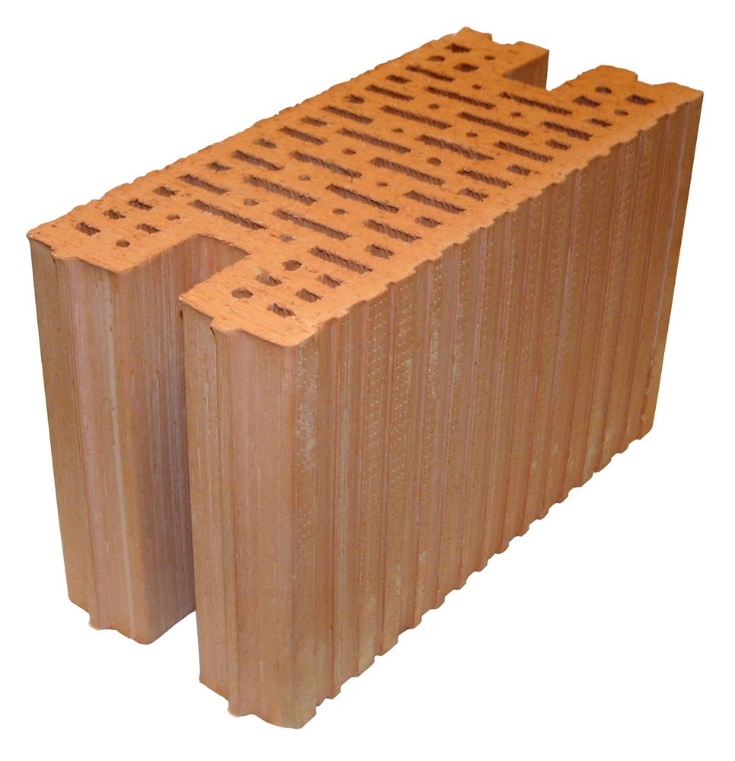 Zdroj: http://stavba.tzb-info.cz/cihly-bloky-tvarnice/10188-akusticky-komfort-na-nejvyssi-urovni-s-cihlami-heluz-aku-17-5-mk
Přínos práce a závěrečné zhodnocení
Nové znalosti v oblasti projektové dokumentace
Zlepšení dovednosti v programu Archicad 
Porozumění stavebním materiálům
Zvýšení kvalifikace pro budoucí zaměstnání

Cíl bakalářské práce byl splněn
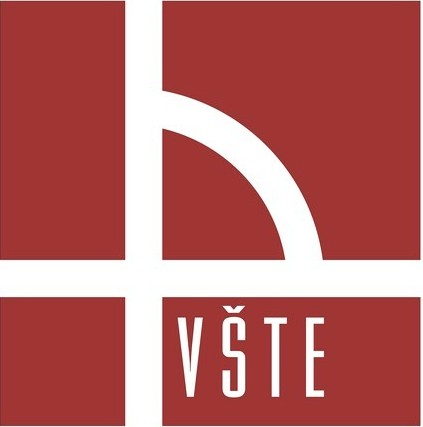 Děkuji za pozornost
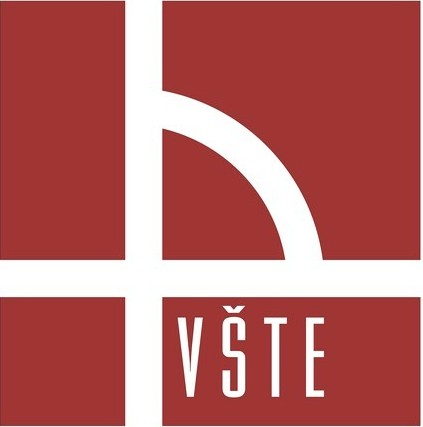 Otázky
Otázka vedoucí BP:
Popište řešení detailu styku pochozí terasy se stropem a obvodovou zdí ve 4NP.
Otázka oponenta BP:
Charakterizujte mezonetový byt a jeho výhody
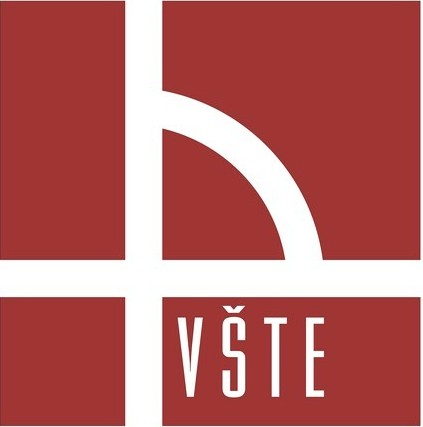